Independent Reading
How do strong readers choose a book?  What kind of selection strategies do they engage in?
Recommendations, online reviews, author (past reading/bio), genre, cover, awards, summary on back, seen the movie, read the 1st page, challenging, summer reading table, book reviews.
How will you choose???
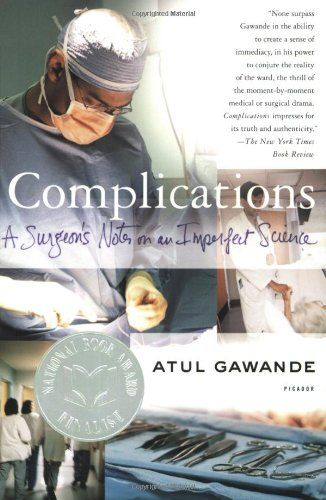 Nonfiction
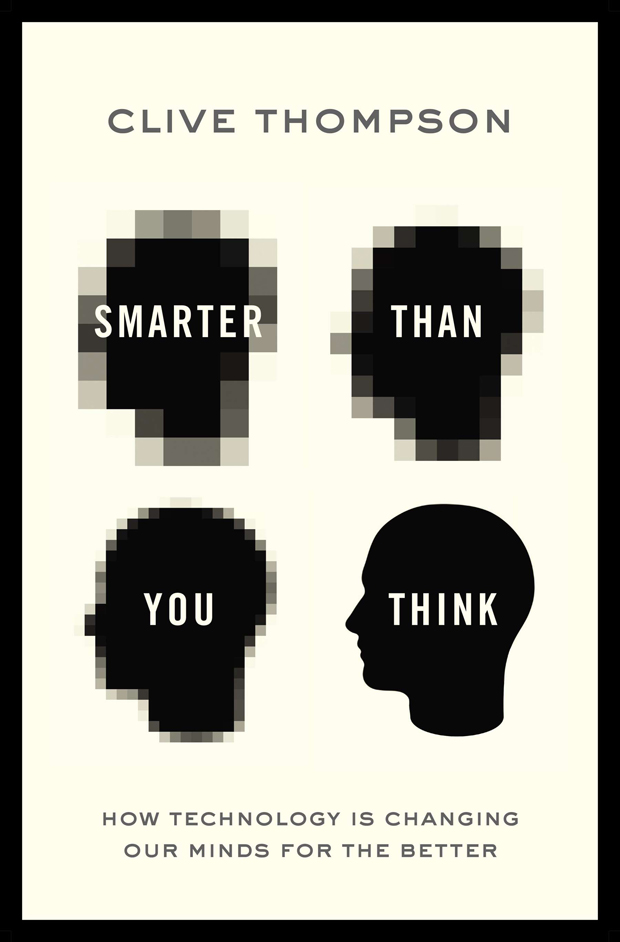 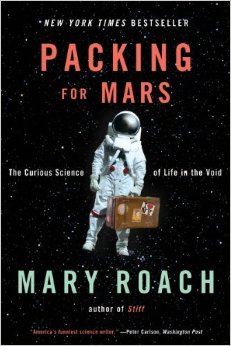 Nonfiction
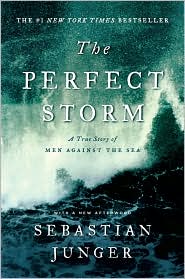 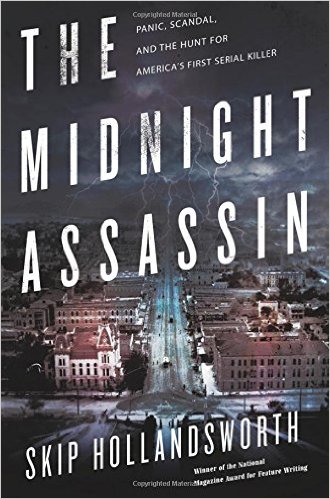 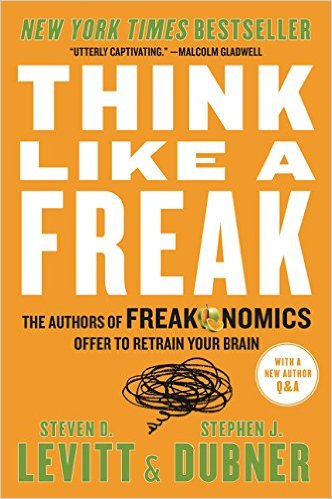 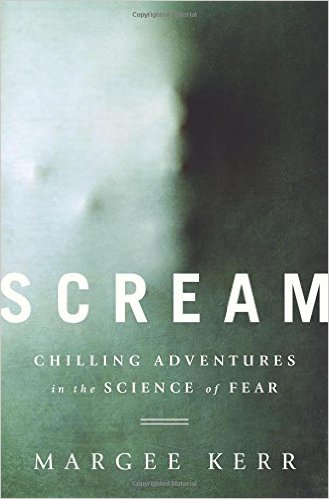 [Speaker Notes: Add rejects from AP?  What about Enrique’s Journey?]
Nonfiction
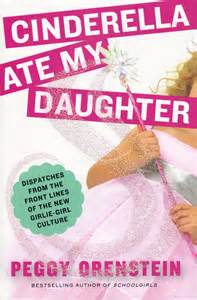 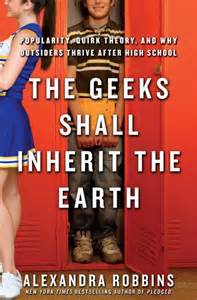 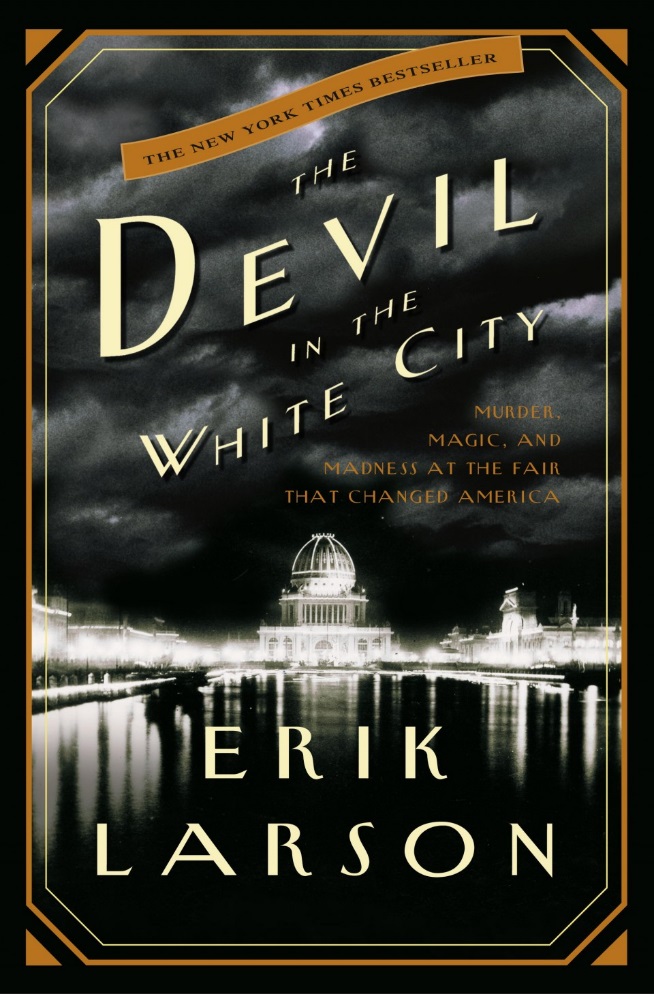 Nonfiction
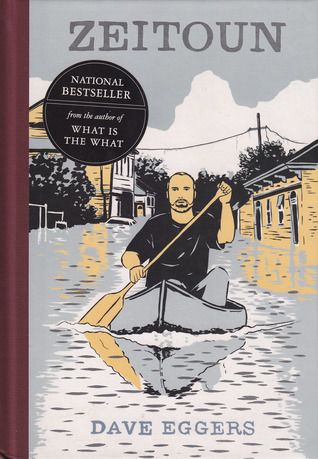 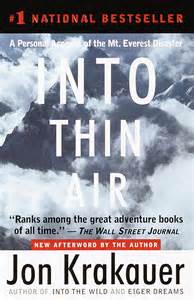 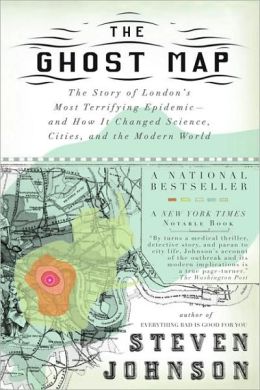 Nonfiction
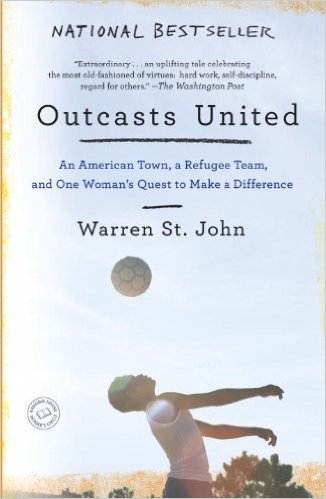 Note:  If you pick this one, you must buy THIS version—Outcasts Unite:  An American Town, a Refugee Team, and One Woman’s Quest to Make a Difference 


DO NOT order Outcasts United: The Story of a Refugee Soccer Team That Changed a Town—that’s the young reader’s version.
Nonfiction
If you select the John Lewis March trilogy of graphic novels, you need to read ALL THREE.  Do know that it will cost you about $36 to buy them all.
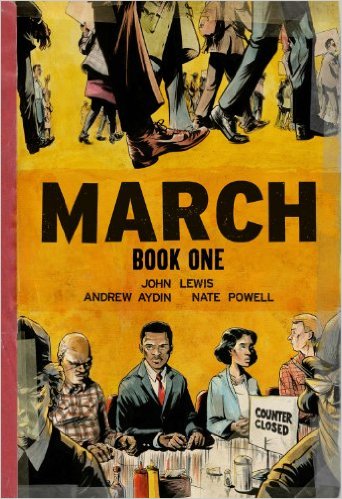 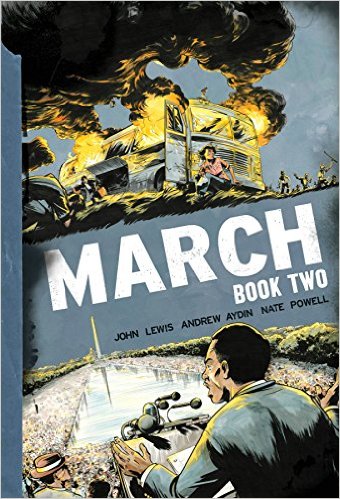 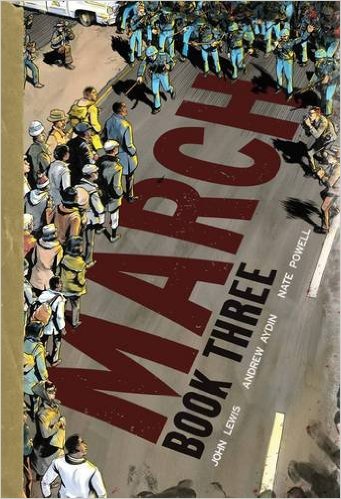